সবাইকে শুভেচ্ছা
পরিচিতি
উৎপল বিশ্বাস
সহকারী শিক্ষক
লখাইডাংগা মাধ্যমিক বিদ্যালয়
মণিরামপুর, যশোর।

শ্রেণিঃ 9ম-10ম
বিষয়ঃ শারীরিক শিক্ষা
৮ম অধ্যায়ঃ দলগত খেলা
পাঠ-২: ক্রিকেটের আউট
সময়ঃ 5০ মিনিট
1
শিখনফল
ক্রিকেট খেলার আউট কী বলতে পারবে।
ক্রিকেট খেলার আউটের প্রকারভেদ করতে পারবে।
বিভিন্ন প্রকার আউটের বর্ণনা করতে পারবে।
ক্রিকেট খেলার আউট
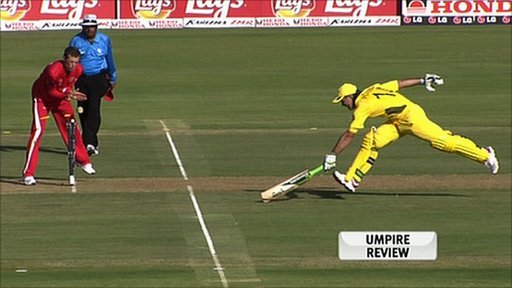 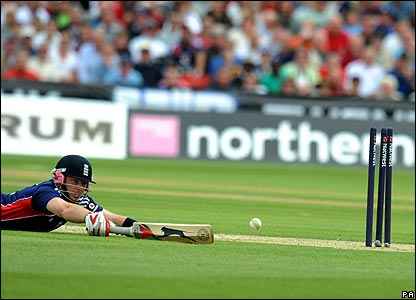 রান আউট
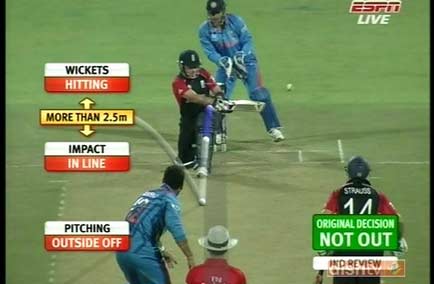 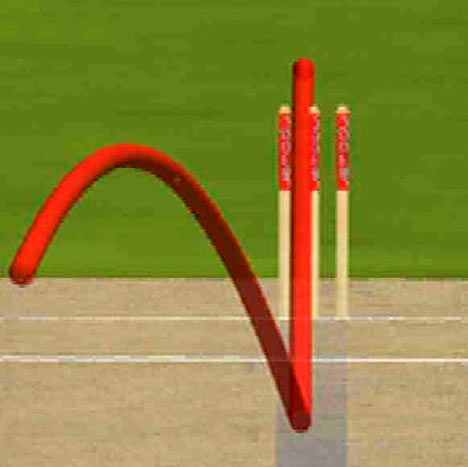 এল বি ডব্লিউ
বোল্ড আউট
কট আউট
স্ট্যাম্প আউট
হিট উইকেট আউট
ব্যাটসম্যানের ব্যাটে বা শরীরে বল একবার লাগার পর উইকেট রক্ষায় ২য় বার আঘাত করলে সেটি হিট দ্য বল টোয়াইস আউট হবে।
টাইমড আউট
ইচ্ছাকৃত ভাবে হাত দিয়ে বল ধরা
ফিল্ডারদের বল ধরতে বাধা প্রদান
ব্যাটসম্যান ইচ্ছাকৃত ভাবে ফিল্ডারদের বল ধরতে বাধা প্রদান করলে আউট হবে।
নতুন ব্যাটসম্যান মাঠে আসতে ৩ মিনিটের বেশি সময় লাগলে টাইম আউটের আওতায় পড়বে।
কোন ব্যাটসম্যান ইচ্ছাকৃতভাবে হাত দিয়ে বল ধরলে বা খেললে বা বাধা প্রদান করলে আউট হবে।
দলীয় কাজ
কী কী কারণে একজন ব্যাটসম্যান ক্রিকেট খেলায় আউট হতে পারে ?
মূল্যায়ন
আউট কত প্রকার ?
টাইমড আউট কী ?
আউটের সিগন্যাল দেখাও।
ইচ্ছাকৃতভাবে হাত দিয়ে বল ধরলে কী আউট হবে ?
বাড়ির কাজ
ক্রিকেট খেলায় ব্যাটসম্যানের আউট গুলো  বর্ণনা কর।
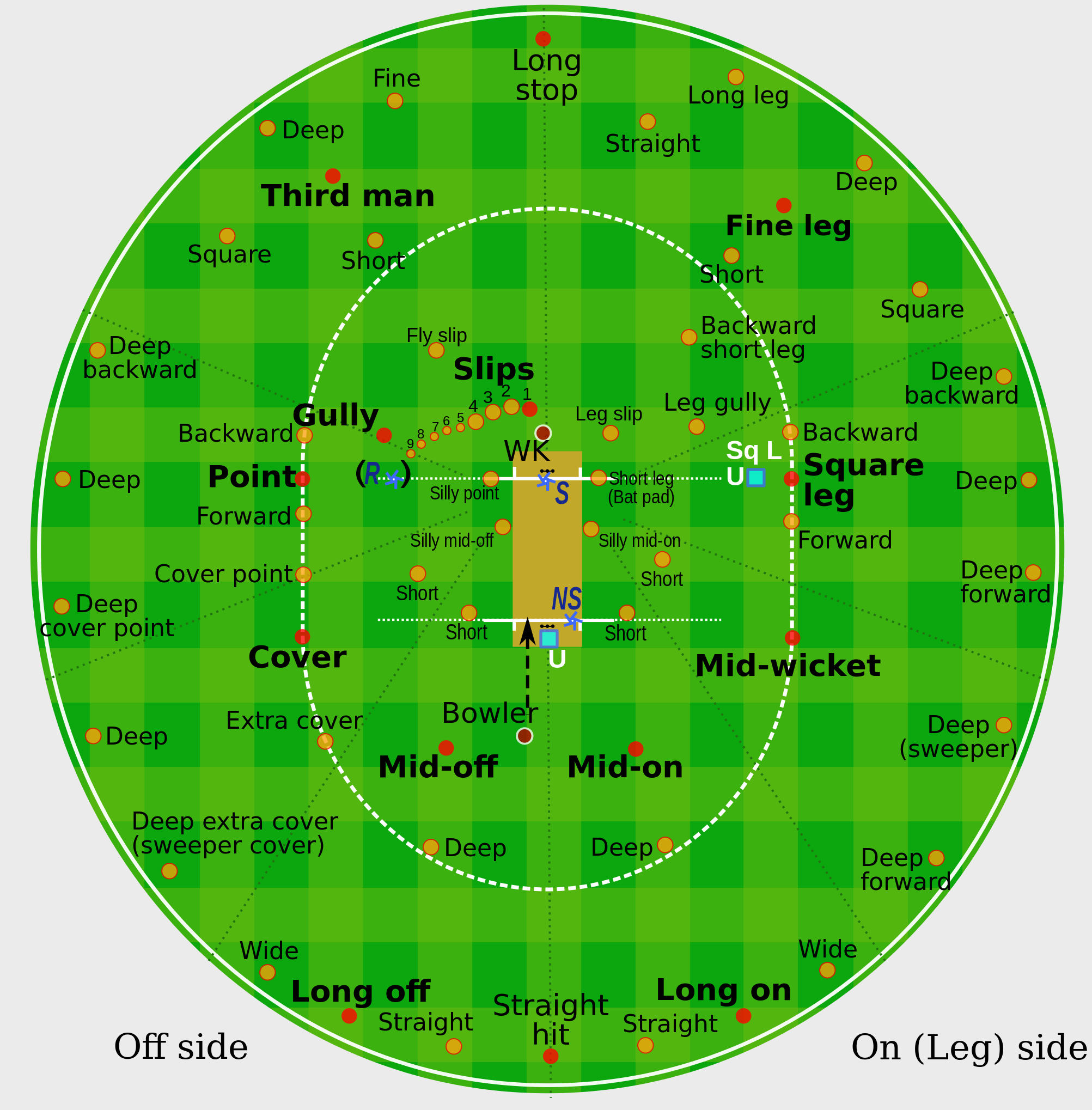 ধন্যবাদ